Structuri de zale
Erasmus+  We are the makers!
(Elaborat de echipa EDUMOTIVA)
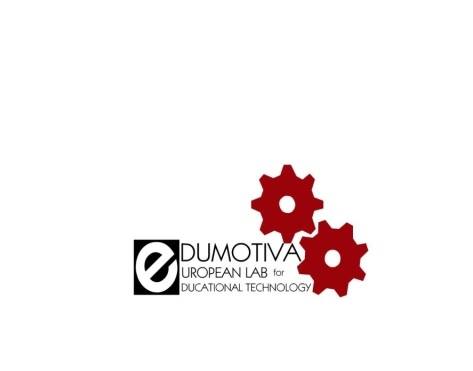 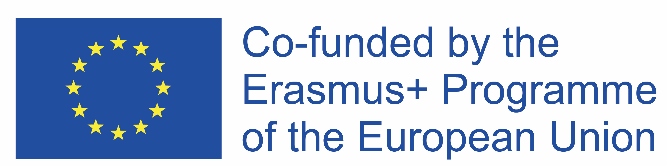 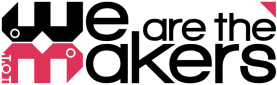 Cuprins
1
Ce este o structură de zale – Aplicații
2
Modele diferite de structuri de zale pentru tipărirea 3D
3
Puncte de conexiune – Suportul în tipărirea 3D
4
Alegeți o legături pentru zale pentru a crea propria structură de zale
Structuri de zale
Ce??
Structuri de zale 
Viața medievală?
Structurile de zale formează o armură pentru corp purtată de către cavalerii europeni și alți membrii ai armatei în mare parte din perioada medievală. 

O formă mai timpurie de armură creată din inele de fier cusute pe haine a fost folosită în timpul imperiului roman și ar putea avea originea în Asia, unde astfel de armuri au fost folosite timp de mai multe secole.
Siguranță
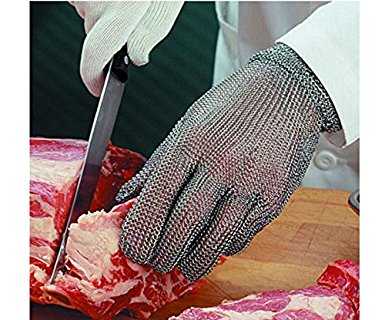 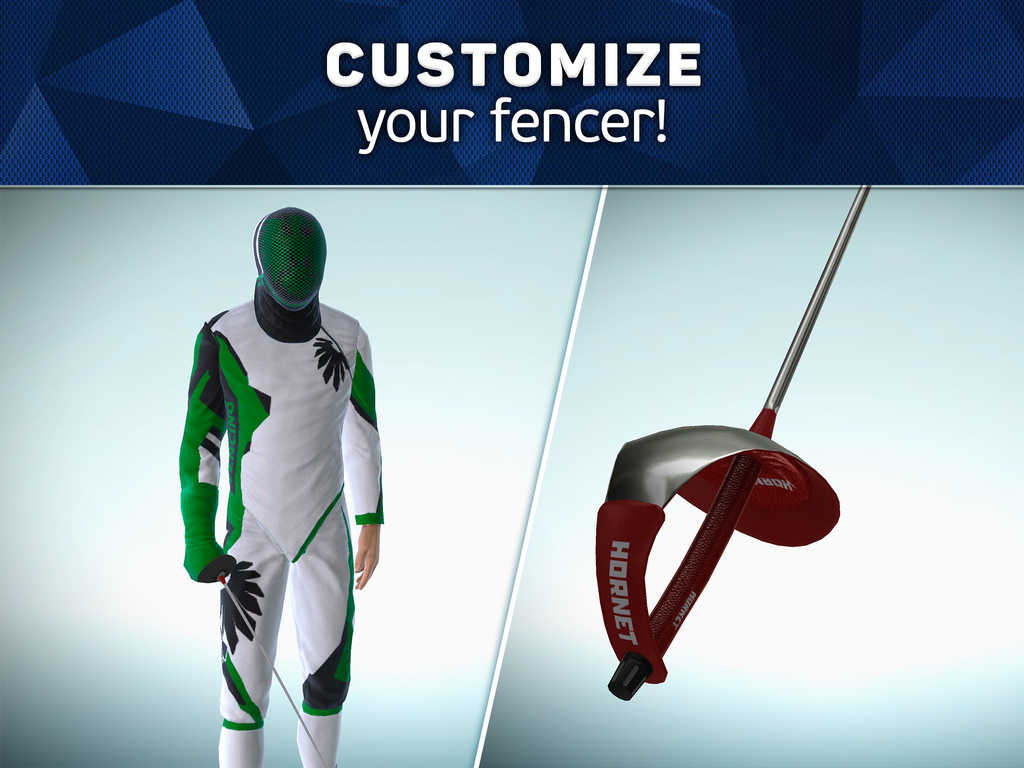 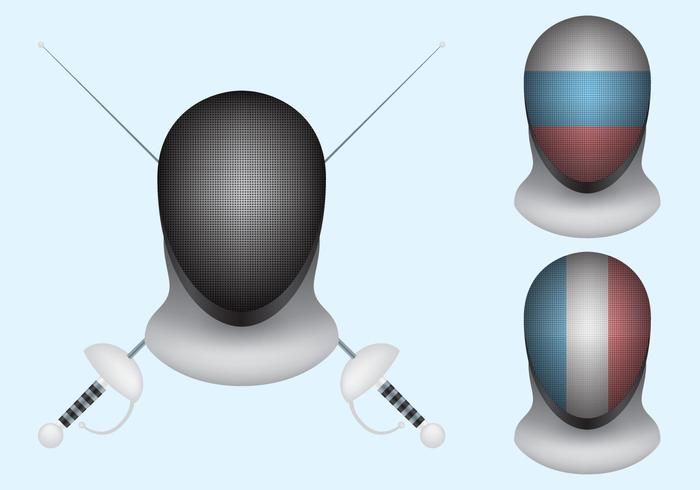 Haine
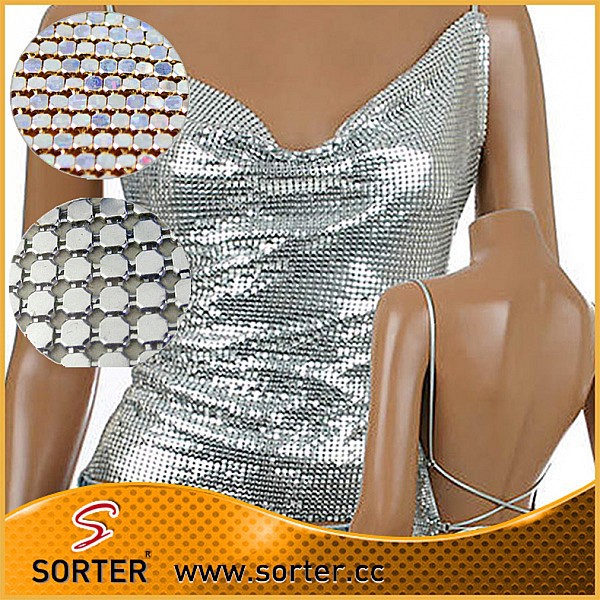 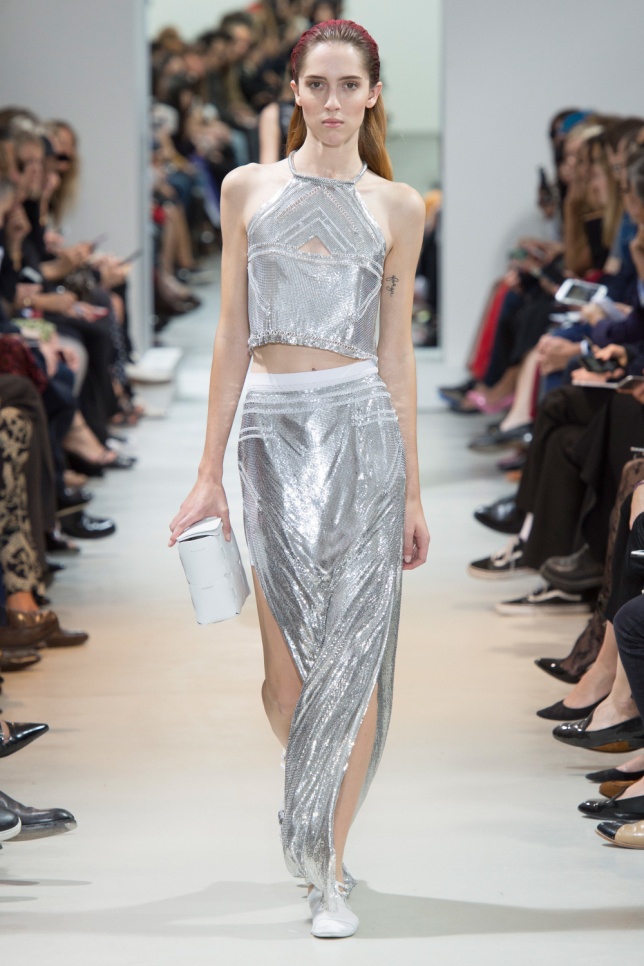 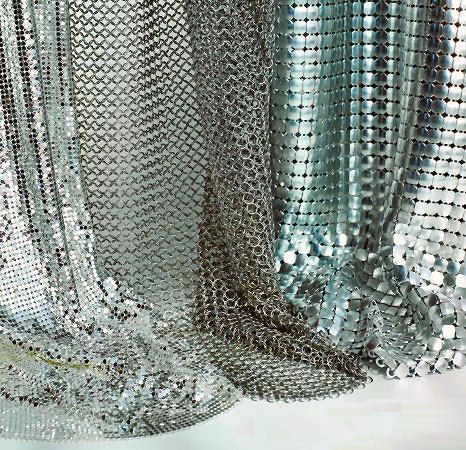 Bijuterii
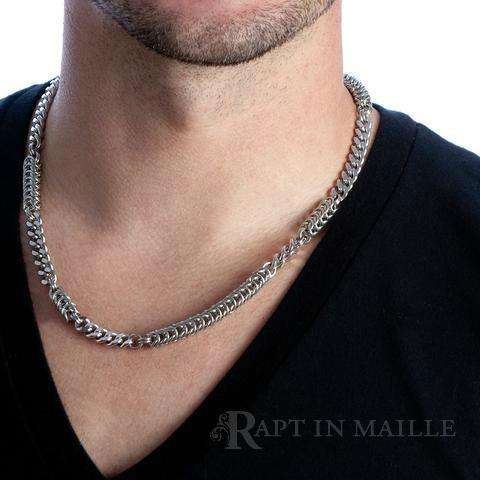 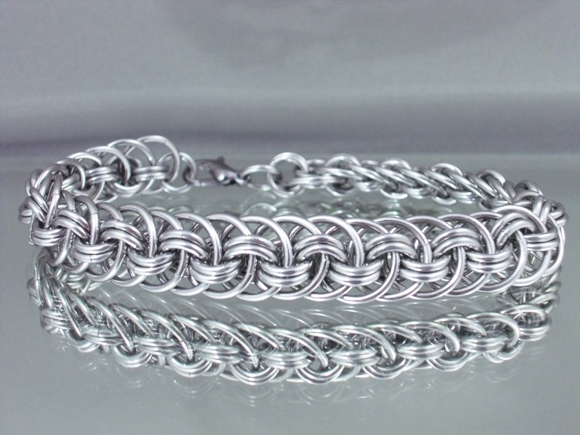 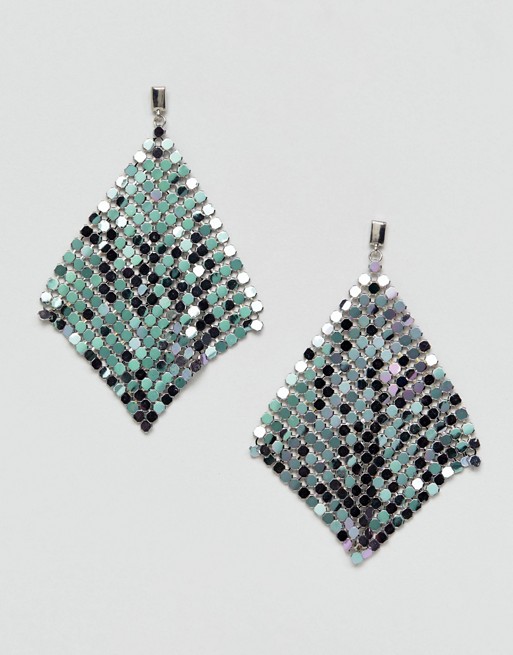 NASA
Materialul produs de NASA e tipărit 3D de o mașină, ceea ce înseamnă că poate fi produs la nevoie în stația spațială, sau în oricare habitat care nu se găsește pe suprafața Pământului, în funcție de unde vom călători în următoarele decenii.
Partea superioară, care arată ca un mozaic de pătrățele de metal strălucitoare poate reflecta lumina și astfel poate servi ca o formă de gestiune pasivă a căldurii. 
Partea cealaltă, care arată mai mult ca o armură medievală tradițională poate absorbi căldura, acționând ca un izolator. 

Folosit:
 la costume spațiale
 în habitate
 ca înveliș pentru vehicule și nave spațiale pentru a le proteja împotriva pericolelor neprevăzute
 pentru suprafețele de aterizare ale navelor
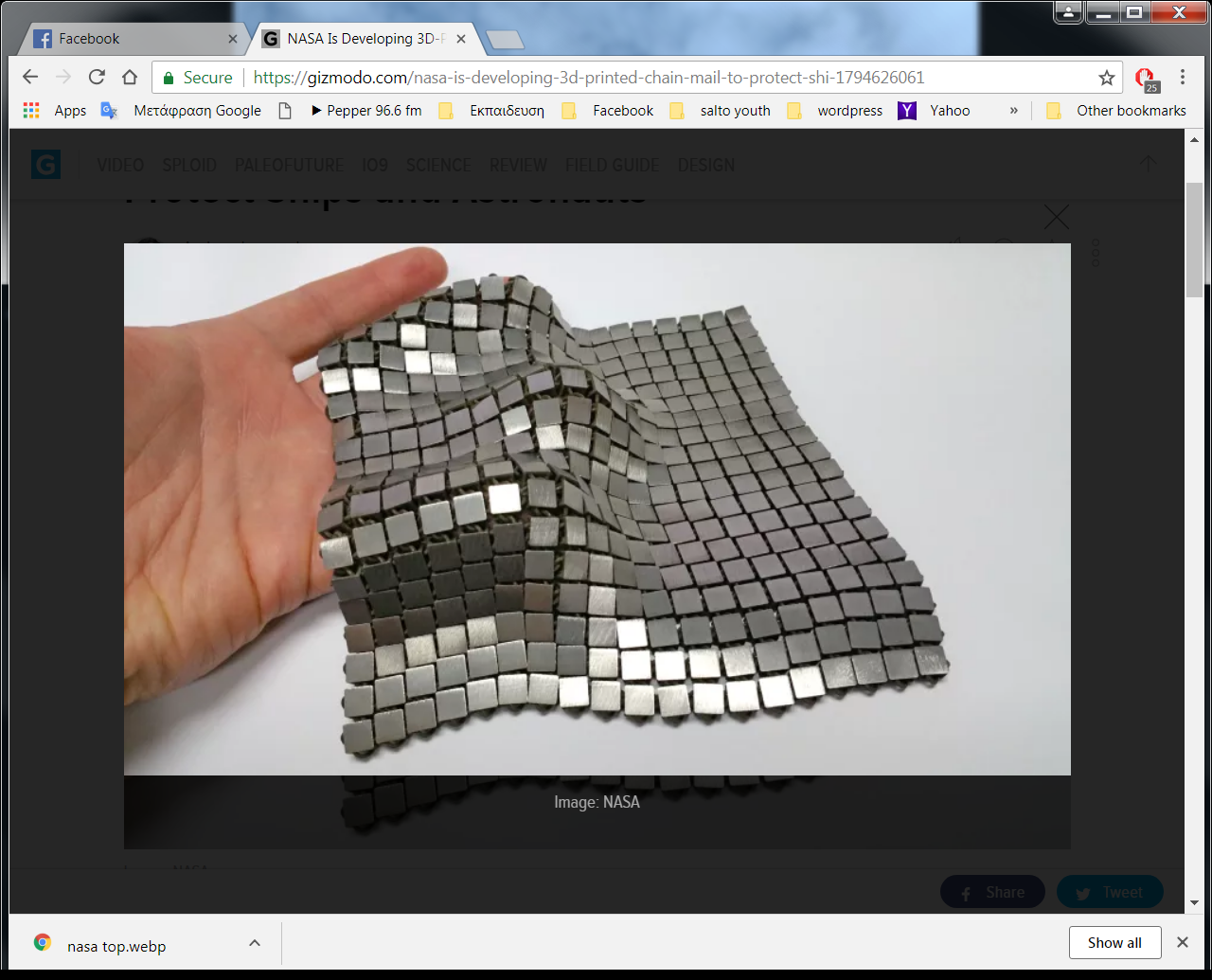 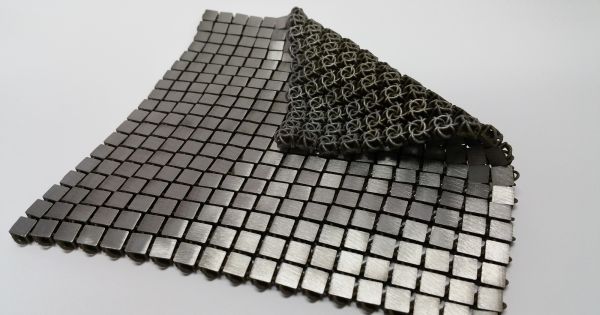 Structuri de zale
Modele tipărite 3D
Inele rotunde
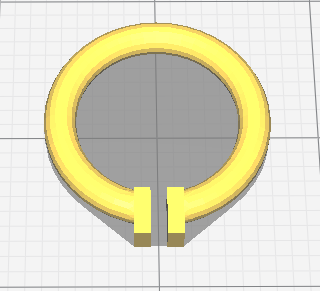 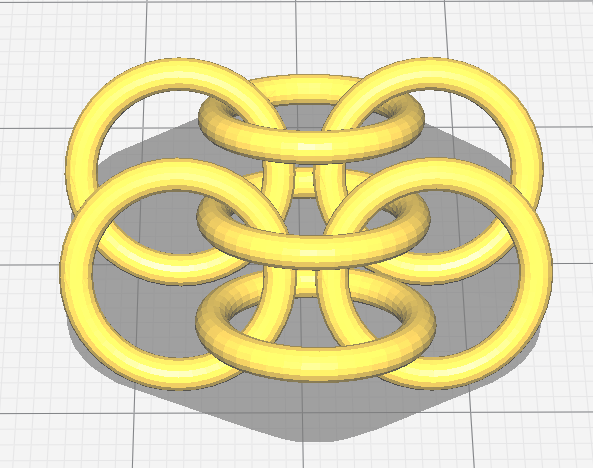 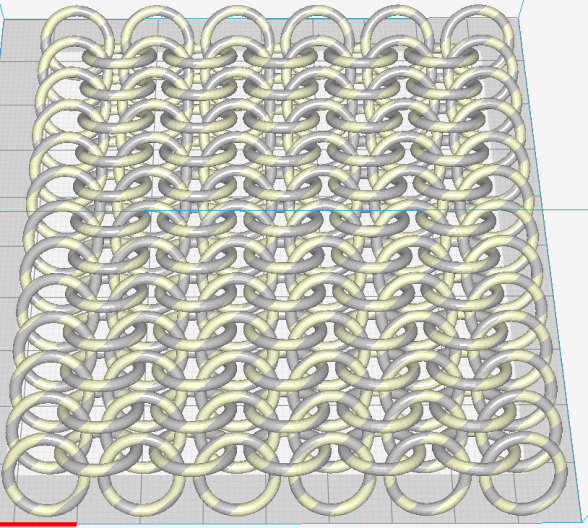 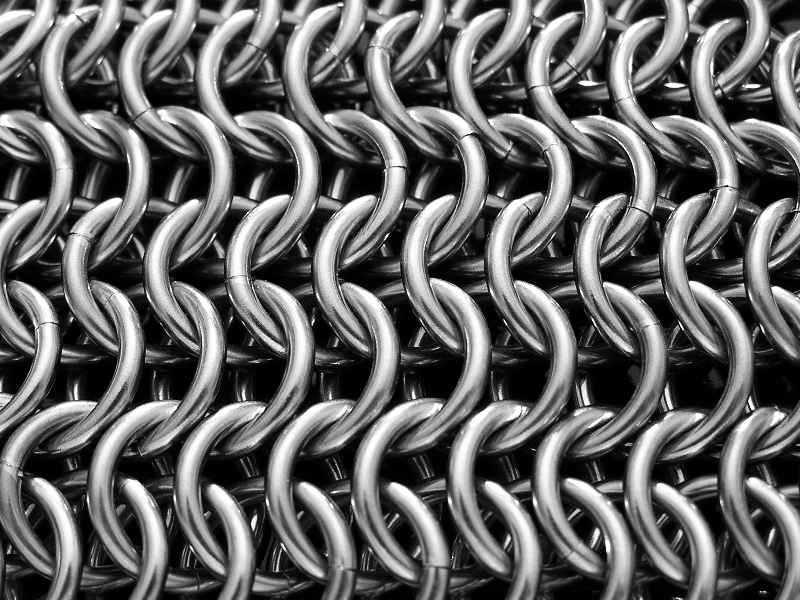 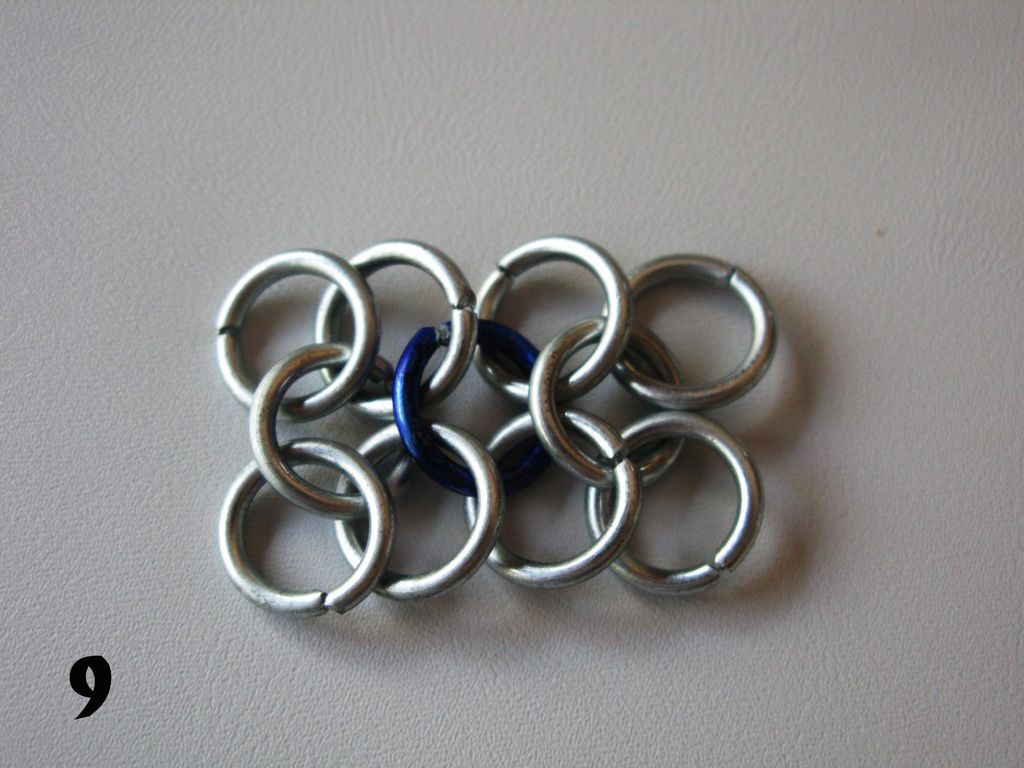 Inele rotunde II
Alte modalități de conectare a inelelor
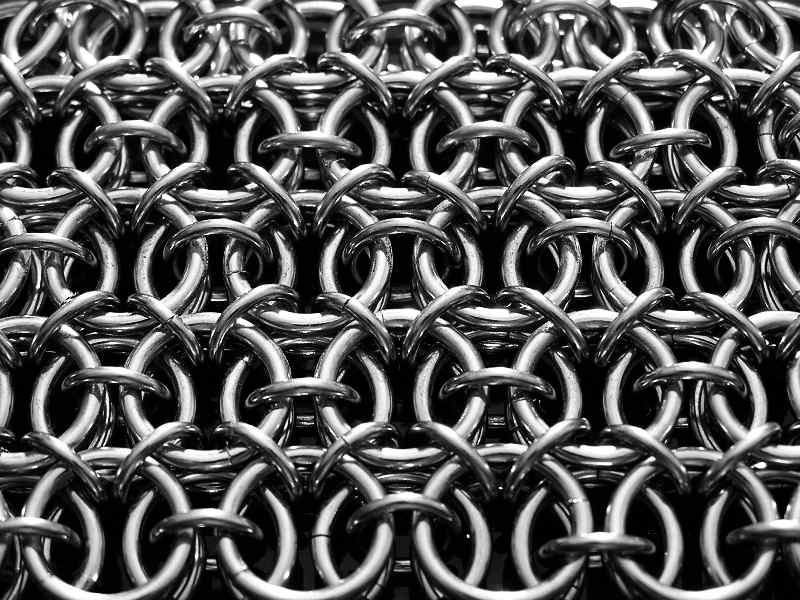 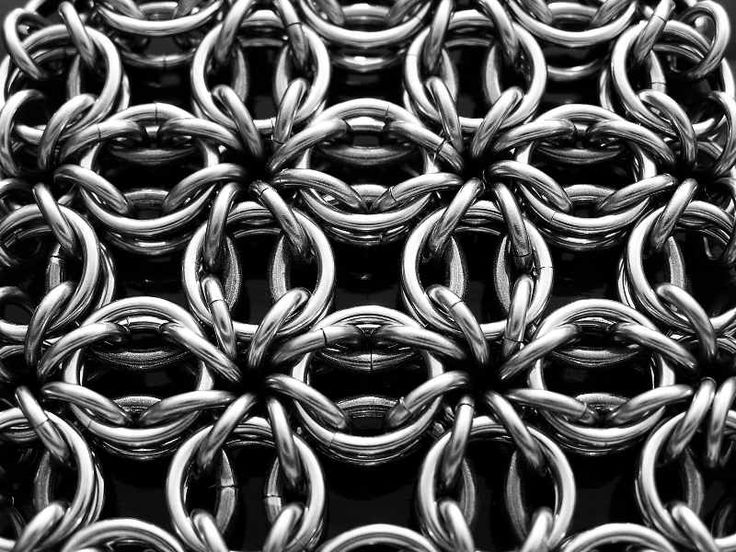 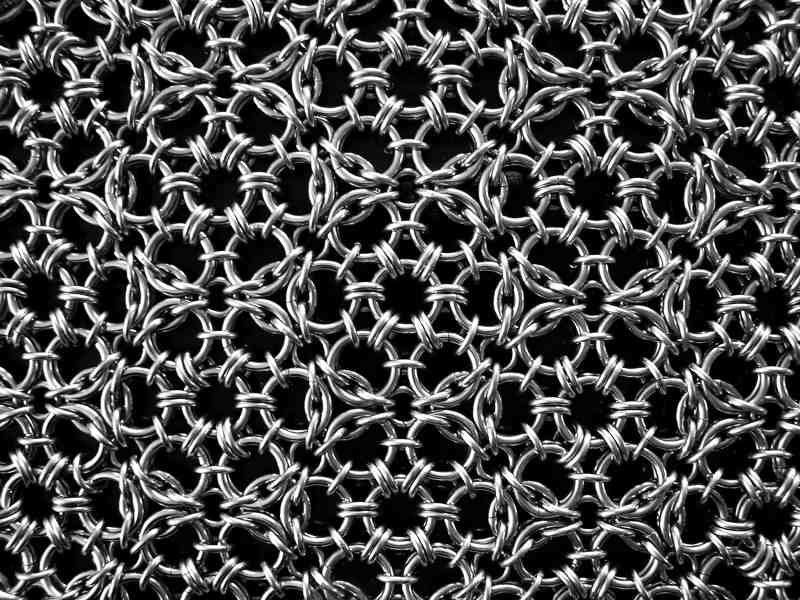 Putem tipări 3D toate modelele?
Structura de zale NASA
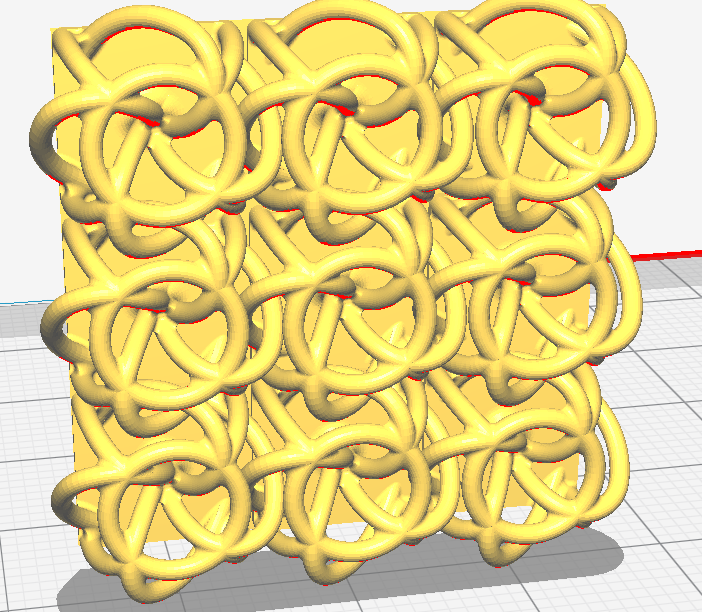 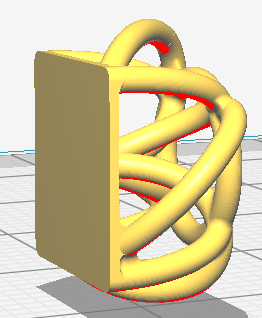 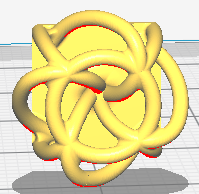 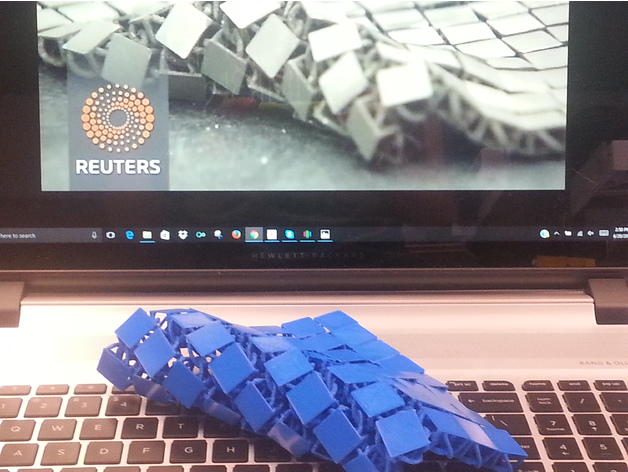 Zale sub formă de inimă
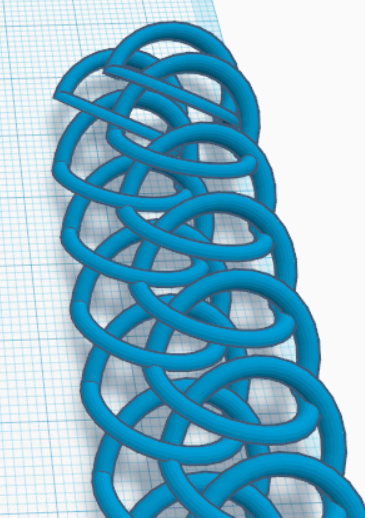 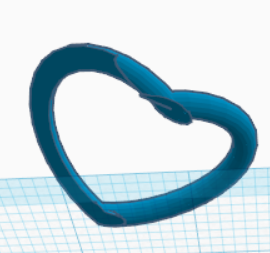 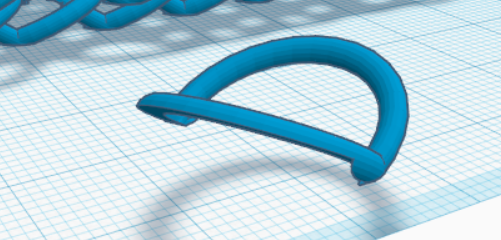 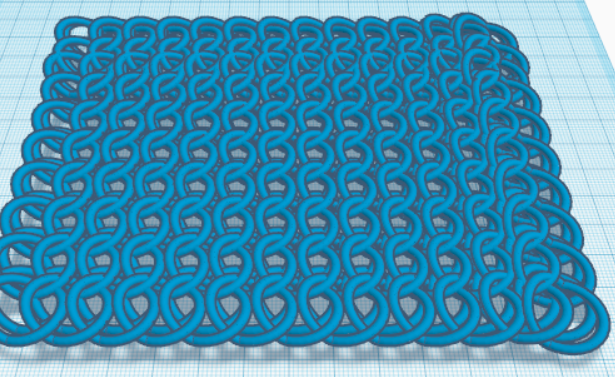 Ușor de tipărit
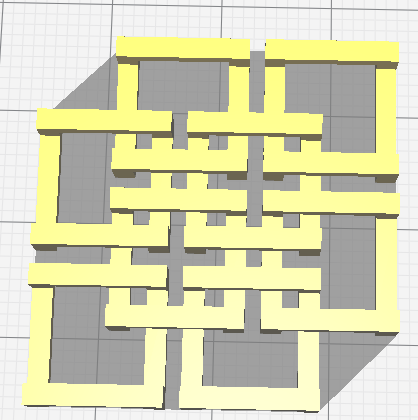 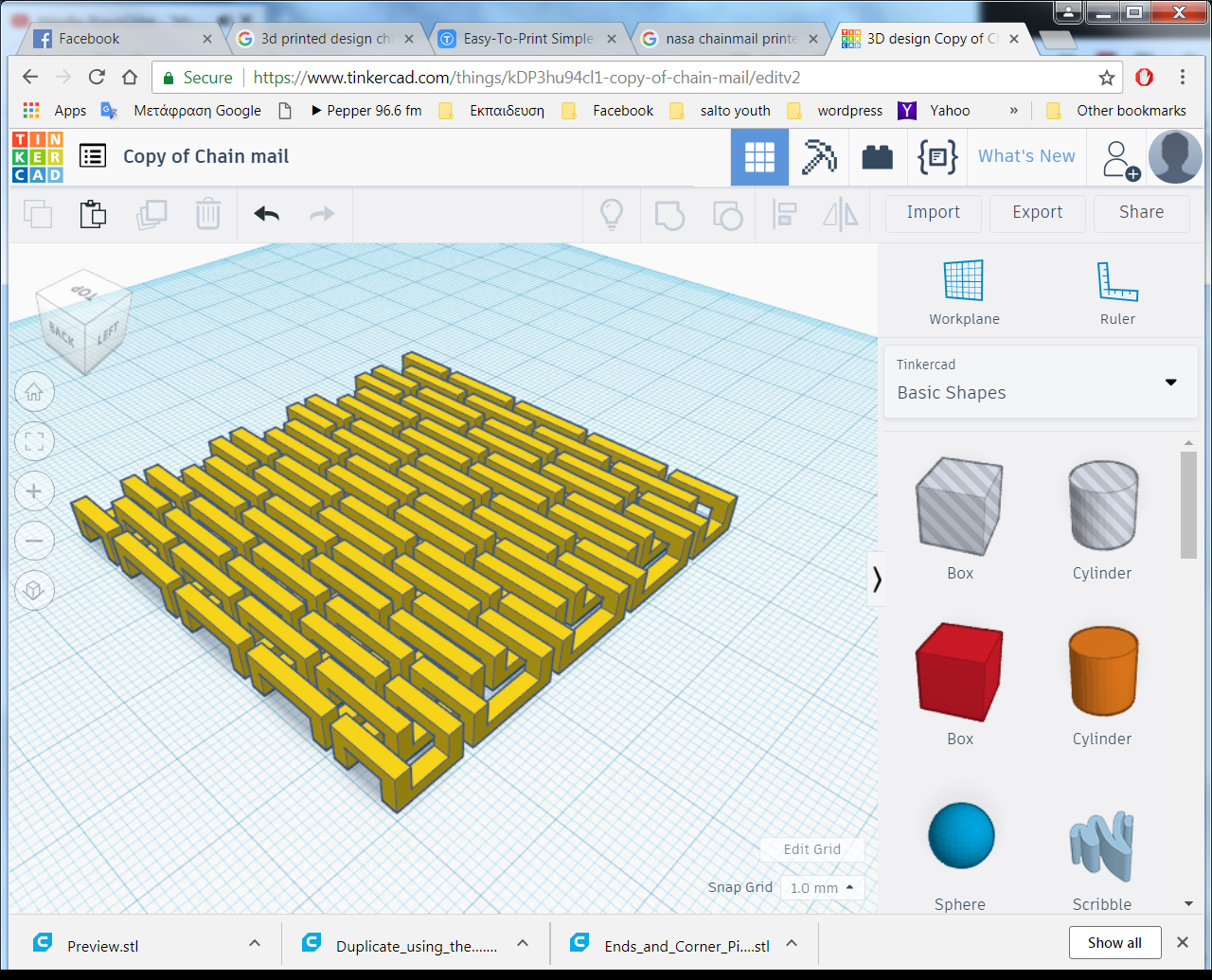 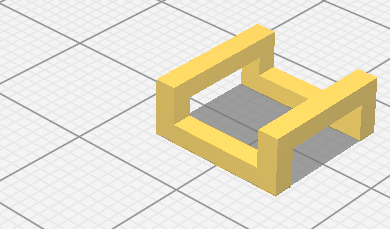 Structuri de zale
Cum putem crea una?
Conceptul de conexiune I
Elementul de bază la structurile de zale constă în conexiuni
1
2
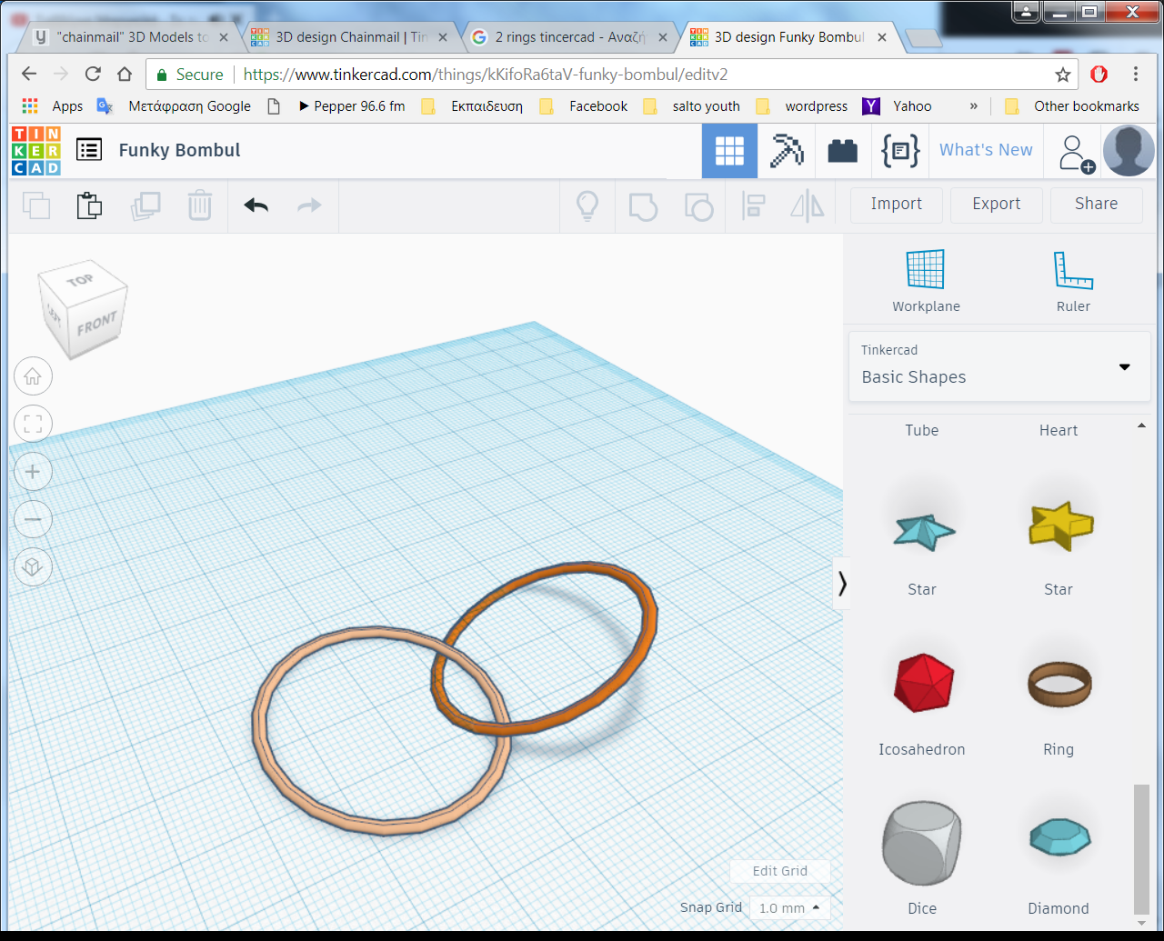 1
Câte puncte de conexiune sunt aici?
1
1
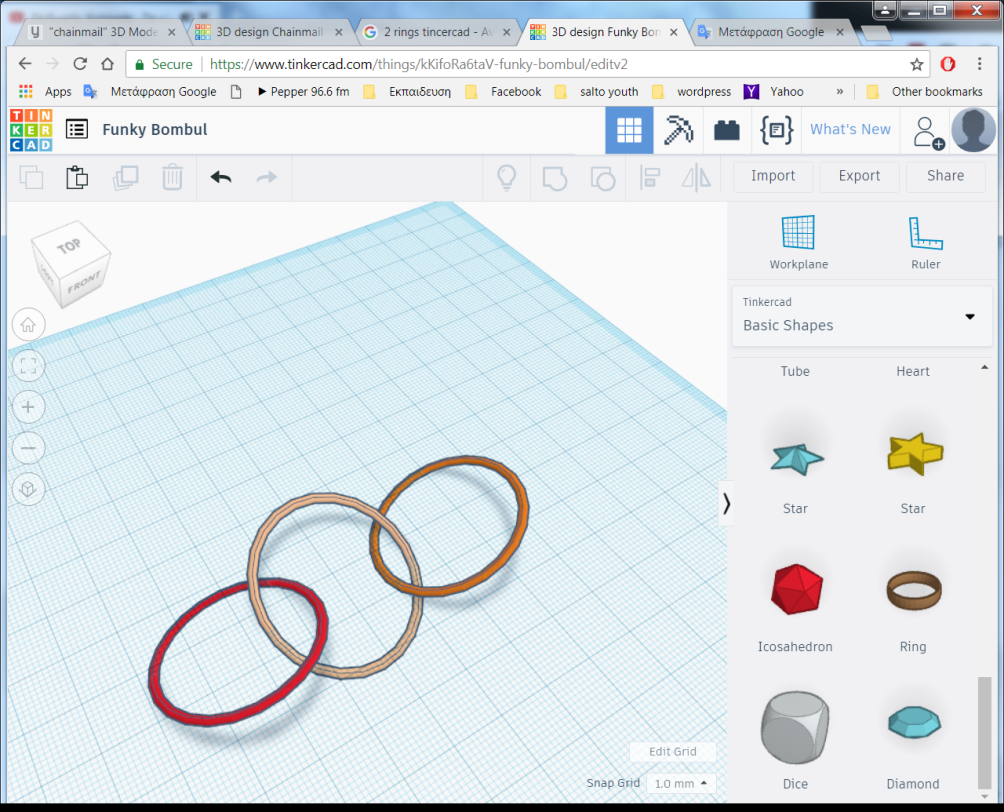 2
2
Câte puncte de conexiune sunt aici?
Conceptul de conexiune II
1
2
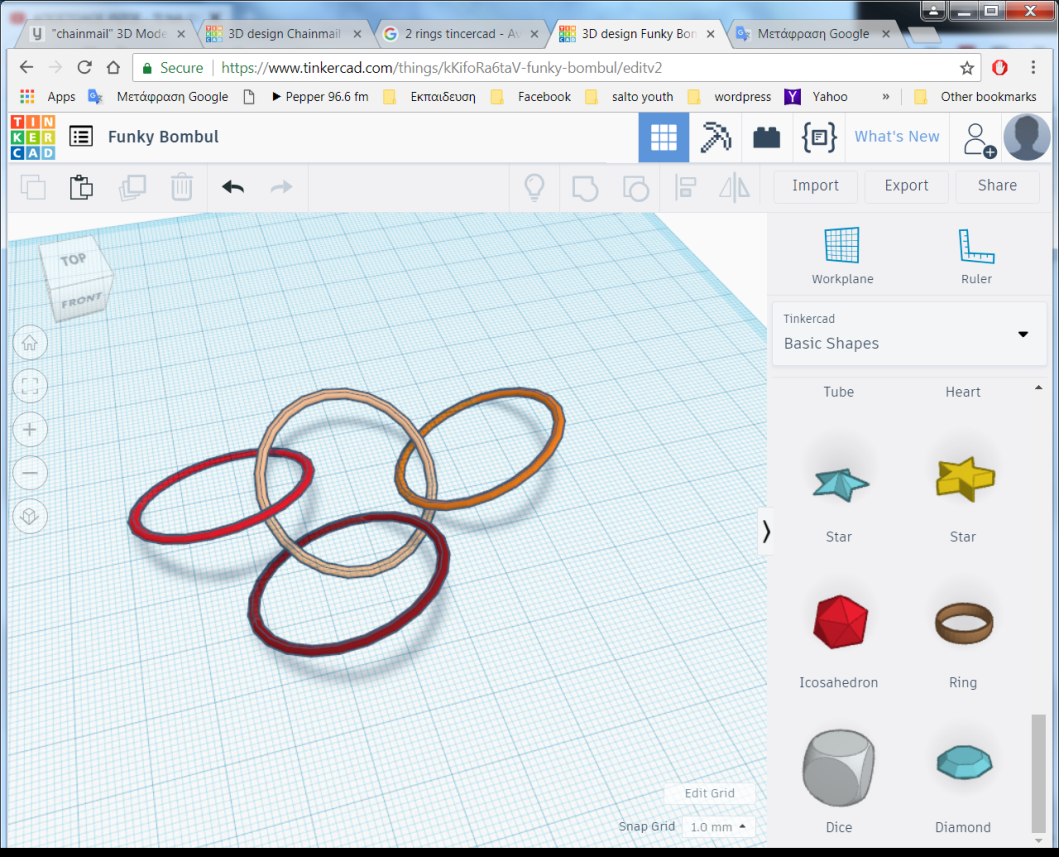 3
4
3
Câte puncte de conexiune sunt aici?
3
4
1
2
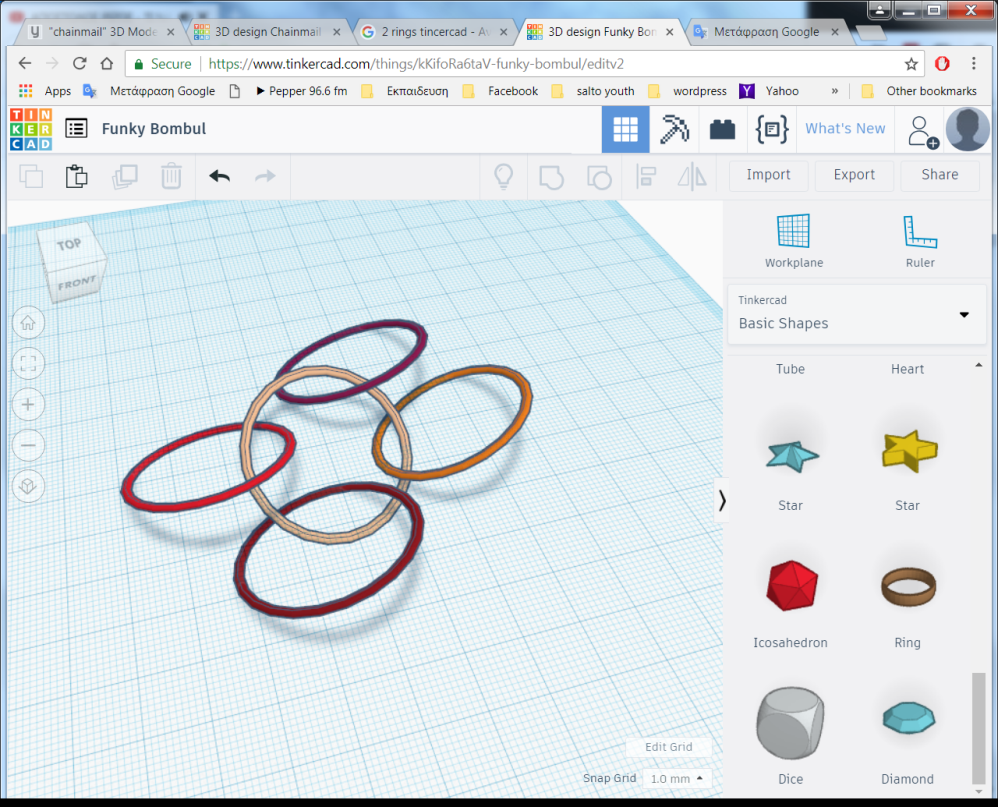 4
Câte puncte de conexiune sunt aici?
3
Conceptul de conexiune III
1
1
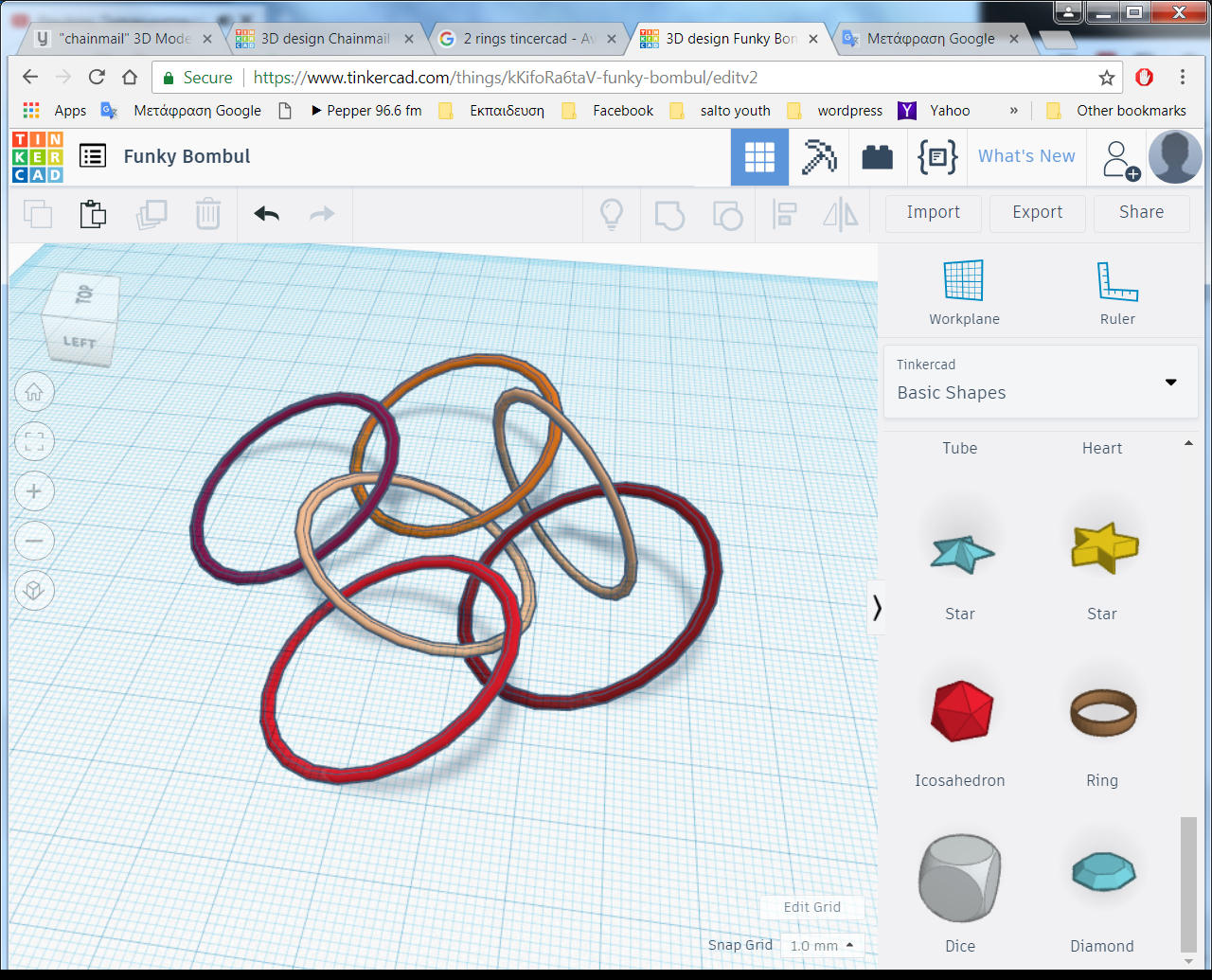 2
4
3
2
Inele pot fi conectate și în alt mod?
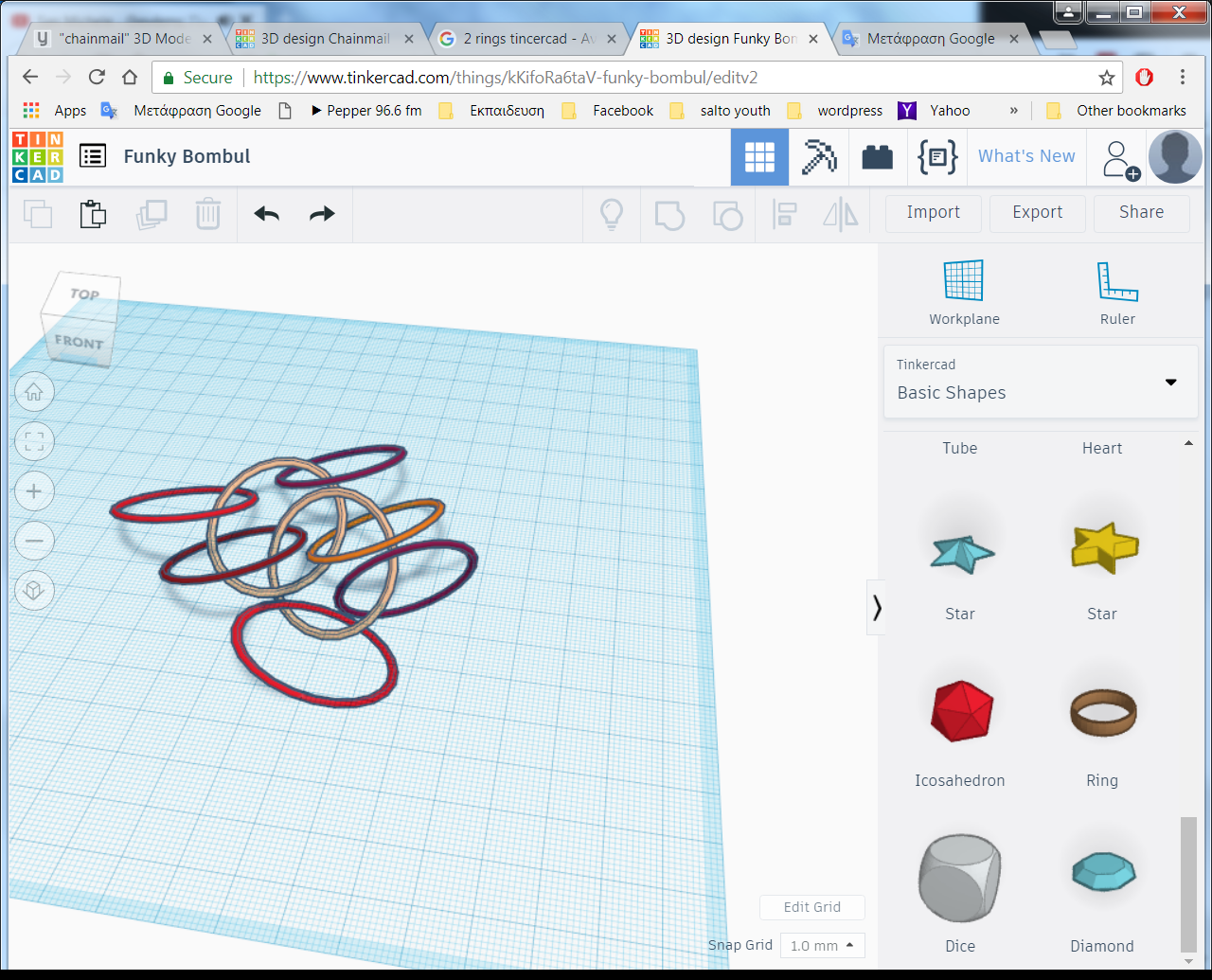 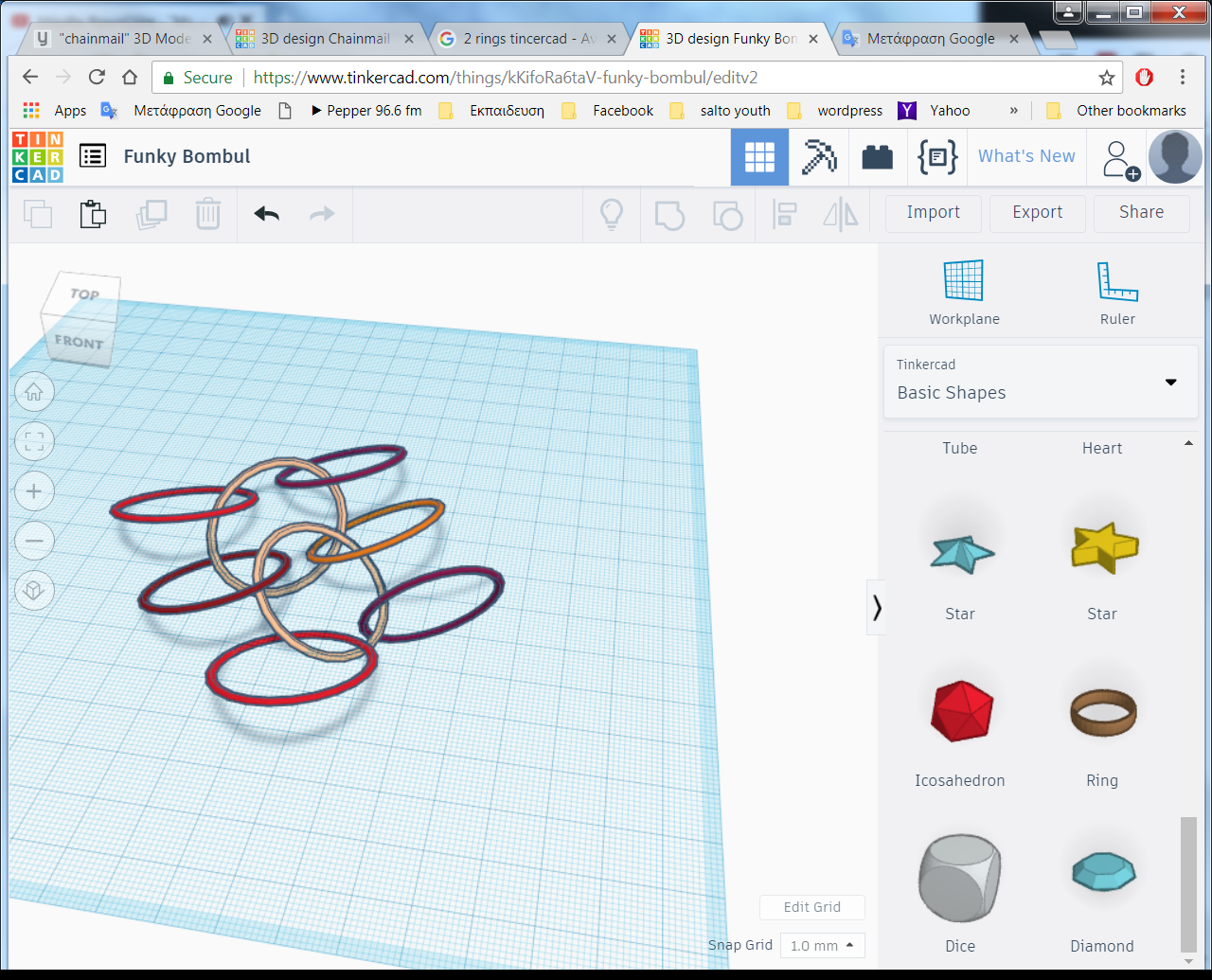 Ce s-a modificat?
Adăugarea unei conexiuni
Modificarea rezultatului
Inelul negru e cel principal (primul din structura de zale). Câte conexiuni sunt realizate (inelele verzi – inele direct atașate la inelul negru) ?
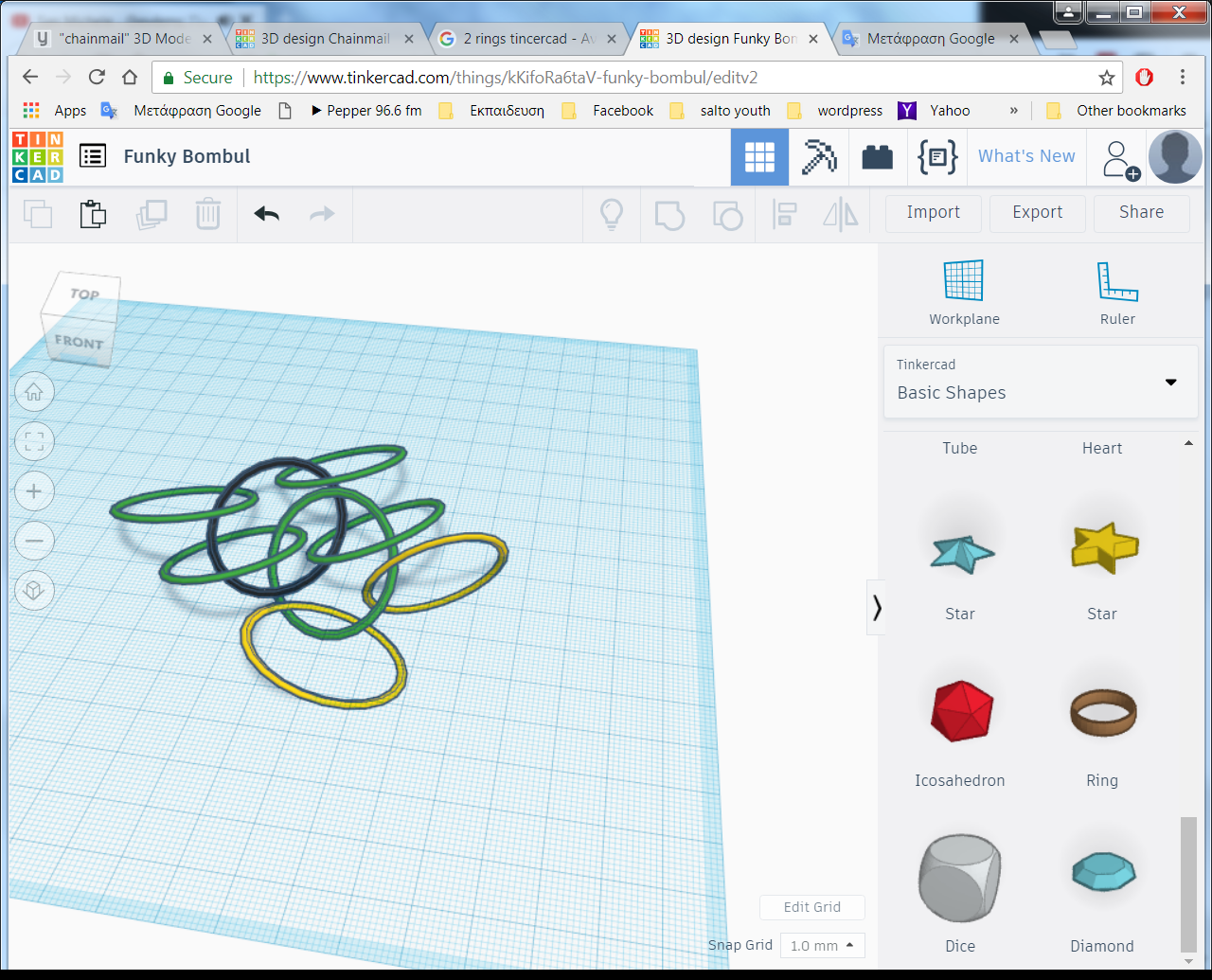 Pentru a înțelege și a construi o structură de zale trebuie să identificați conexiunile pe inelul de bază.
Suport
Asamblarea unei structuri de zale … e suficient?
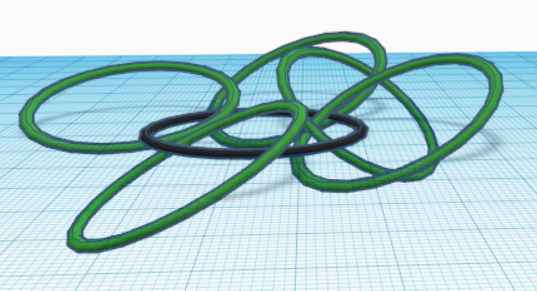 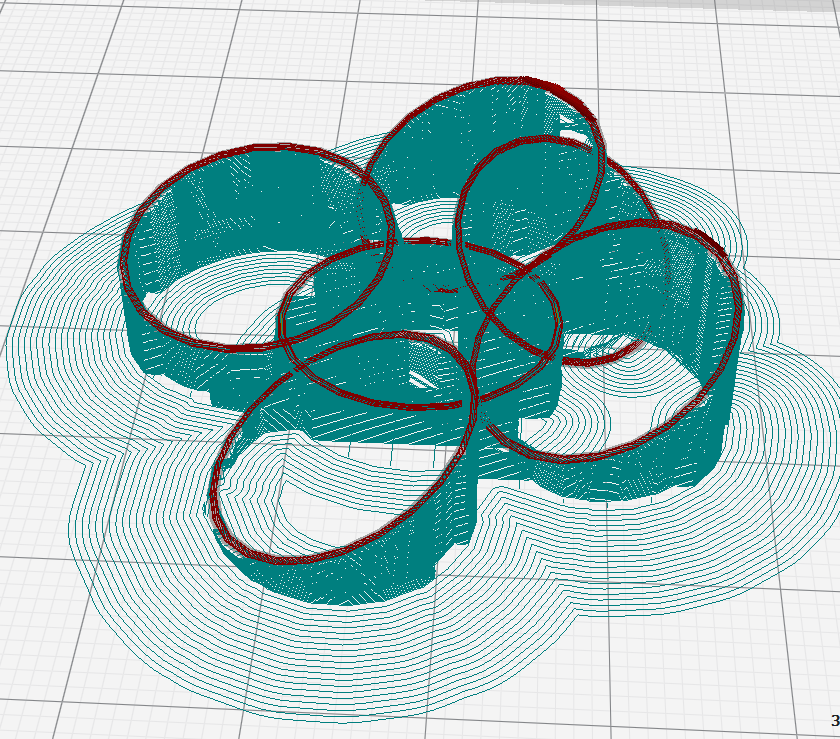 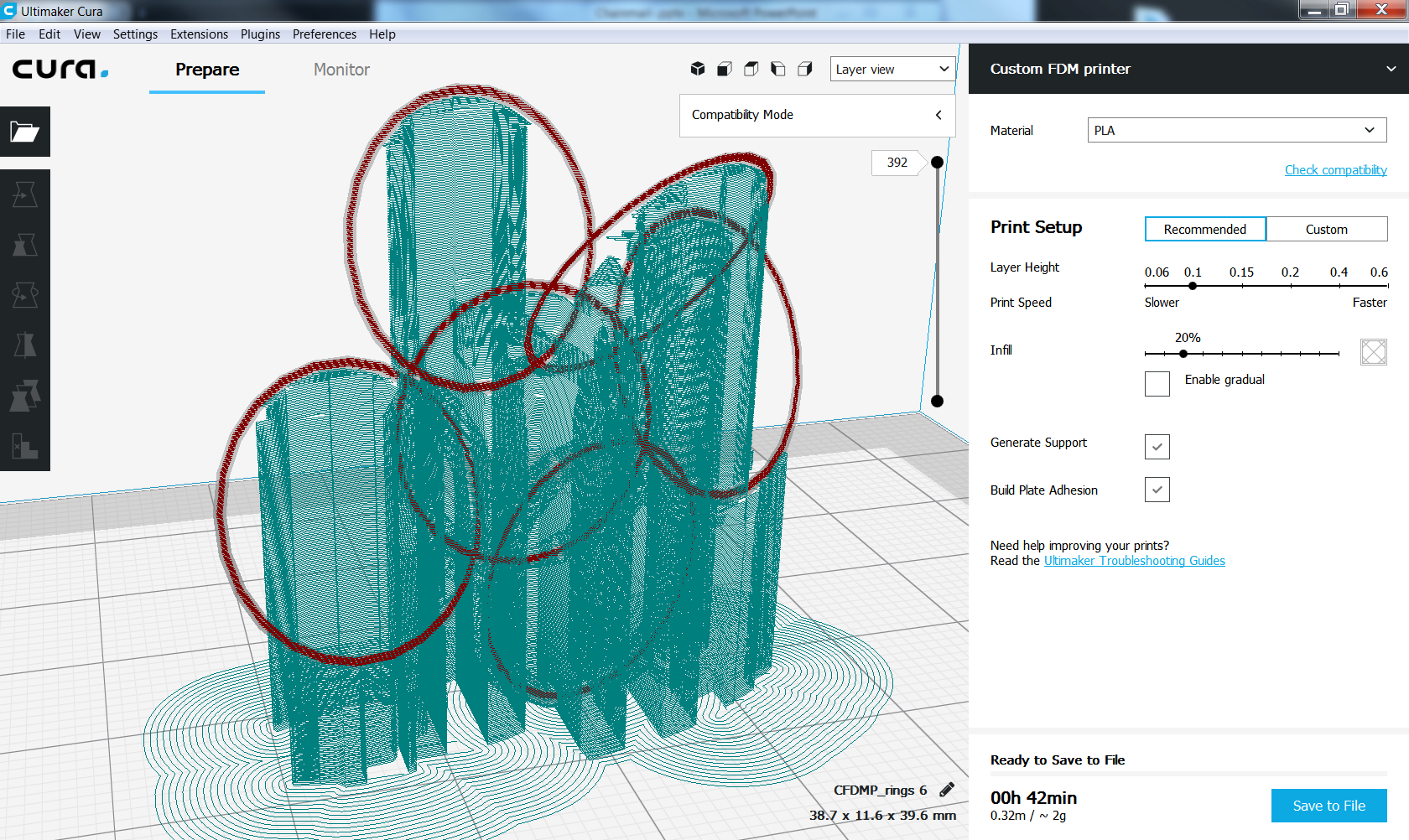 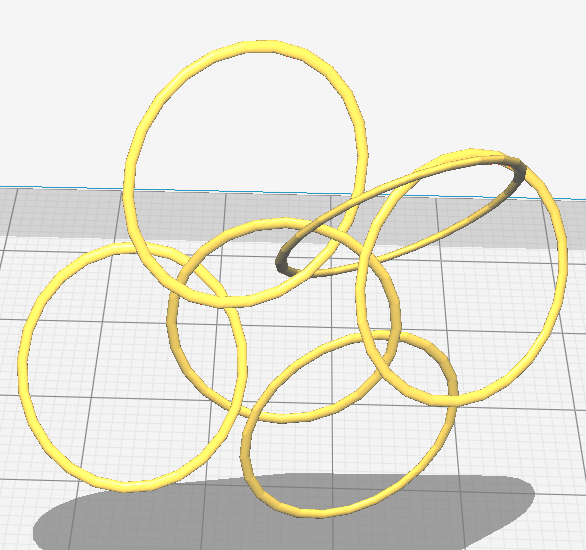 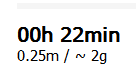 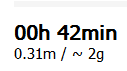 Optimizarea suportului??
Rezultatul tipărit 3D
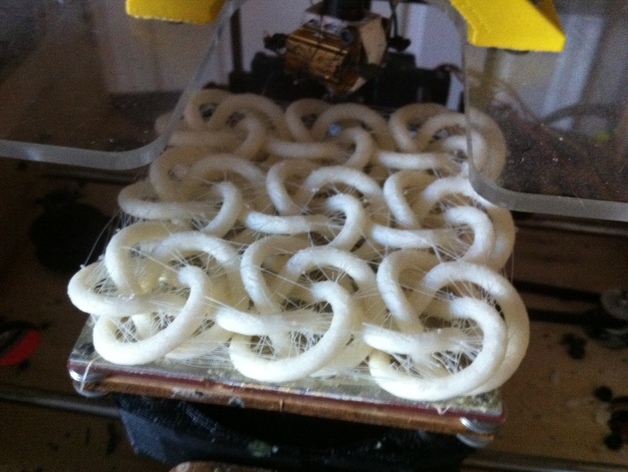 Structura 3D NASA
Suport
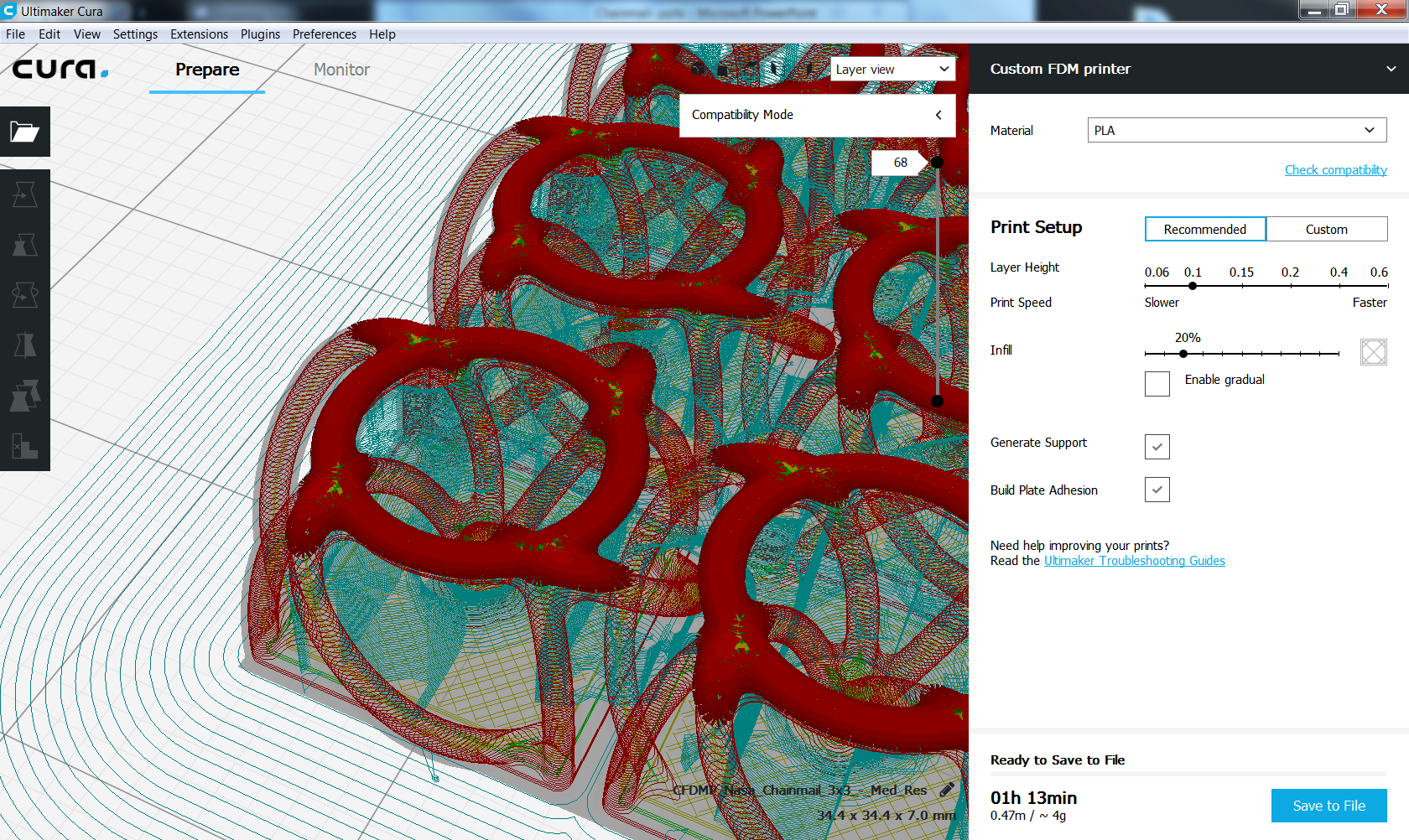 Structuri de zale
Crearea propriei structuri
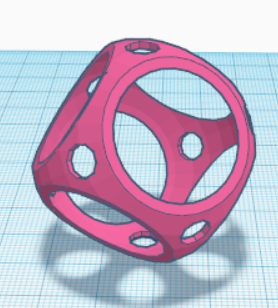 Alege modelul de bază
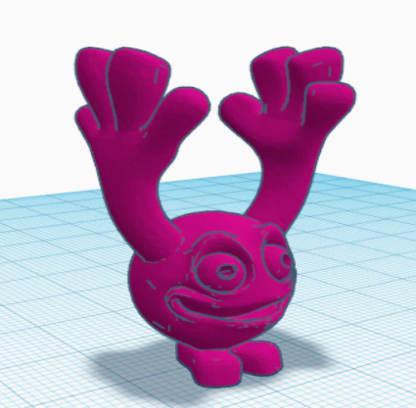 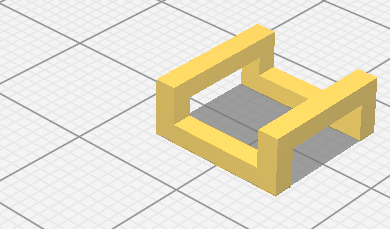 Sau creează propriul model
Creați propriul vostru model de structură de zale. Alegeți un model de legătură din cele de pe acest slide, găsiți unul pe Internet sau creați unul complet nou. 
E alegerea voastră!!
Mulțumesc
Pentru atenție
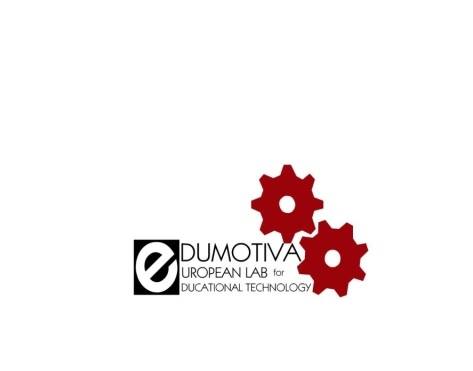 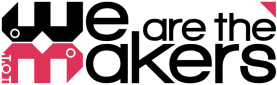